МАДОУ  г.Нижневартовска ЦРР-ДС №44 «Золотой ключик»
«Нестандартное оборудование по физической культуре»
Подготовила: инструктор по физической культуре Кашаприна Светлана Александровна
МАССАЖНЫЕ   ДОРОЖКИ
1
3
4
Препятствия из берёзок
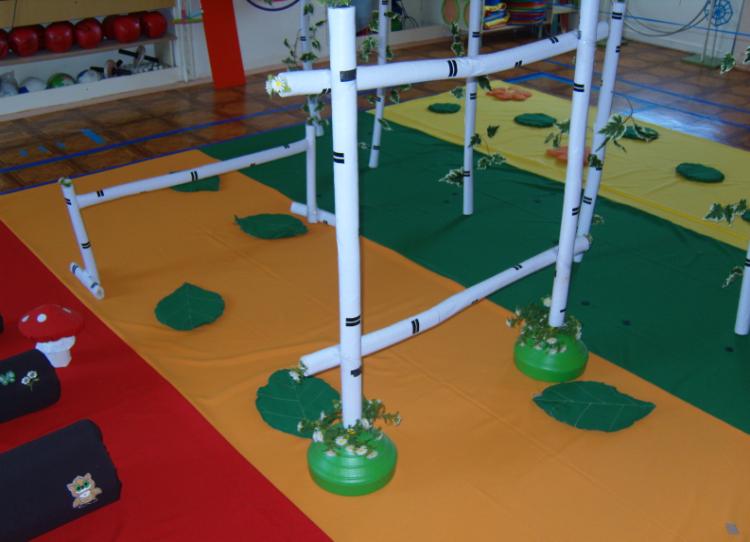 «Ёлочки» и «Берёзовая роща»
«Не попадись в паучью сеть!»
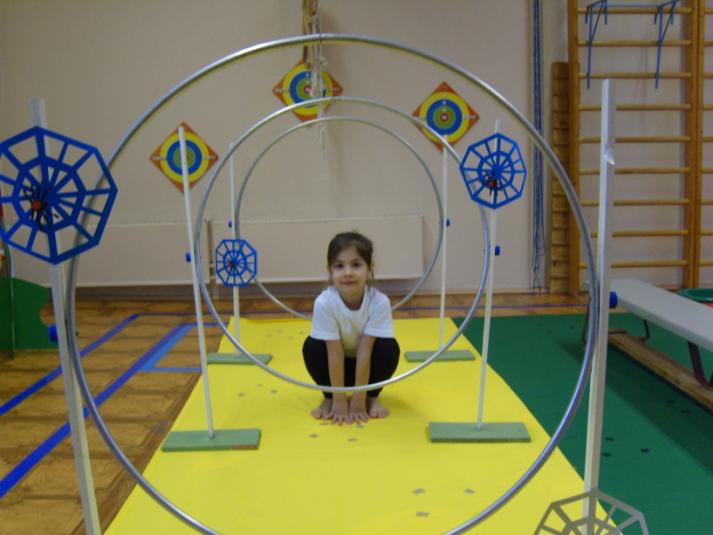 «МЕДУЗА»
Плоскостные кольца
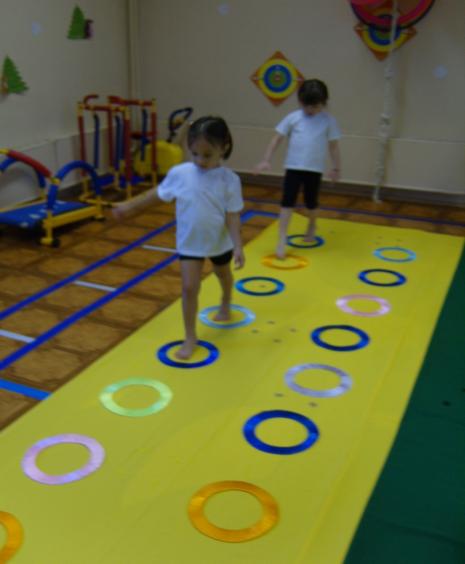 Concept
«Цветы, кочки, грибы, брёвна»
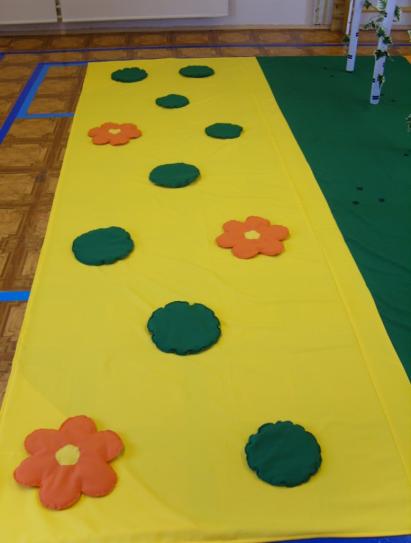 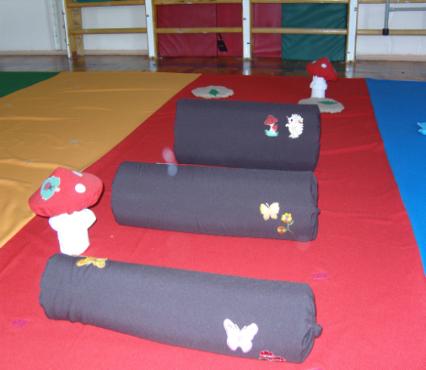 Различные кубики
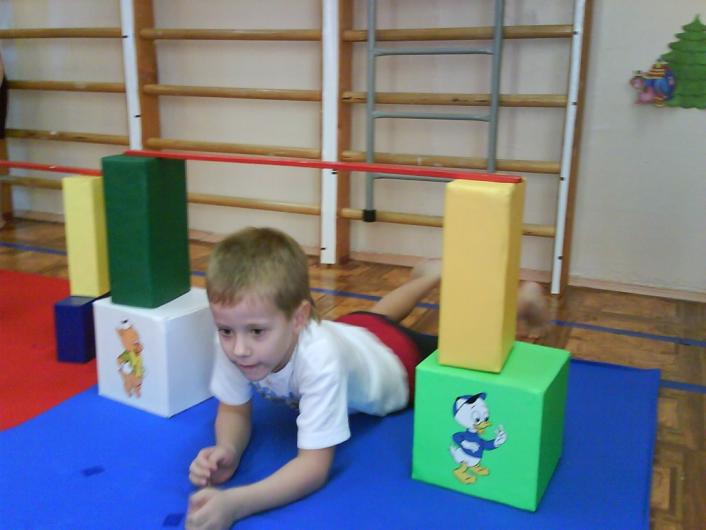 Спасибо за внимание!
www.themegallery.com